Rapid Response IS Business Engagement
Rapid Response & Business Engagement National Summit
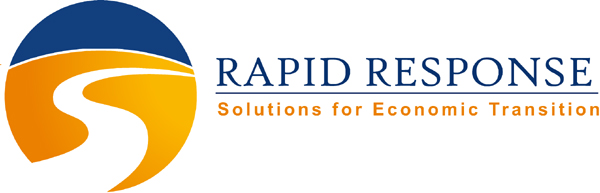 Introductions
Jeff Ryan, DOL/ETA 
Rob Gamble, Innovation Foundry
2
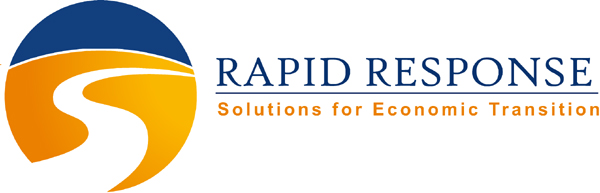 WIOA, a New Vision for the Workforce System
The needs of Business and Workers drive the workforce solutions
The workforce system supports strong regional economies and plays an active role in community and workforce development
3
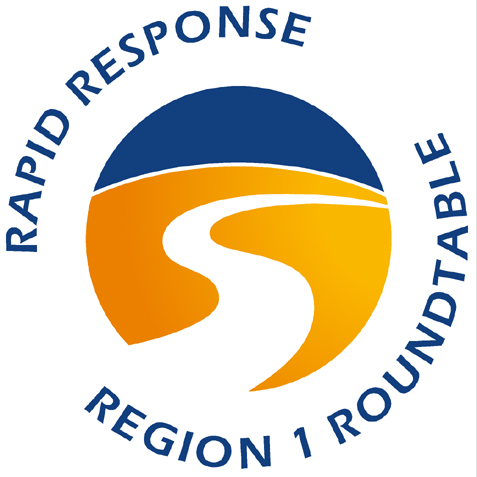 Rapid Response WIOA
Sec. 3 (51)
Rapid Response Activity..., in order to assist dislocated workers in obtaining reemployment as soon as possible
4
Business Engagement
“Successful Rapid Response programs are flexible, agile, and focused on promptly delivering comprehensive solutions to business and workers in transition”
Rapid Response  & Business Engagement National Summit
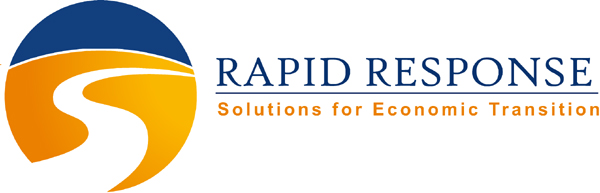 Job-Driven Workforce System
Business Engagement
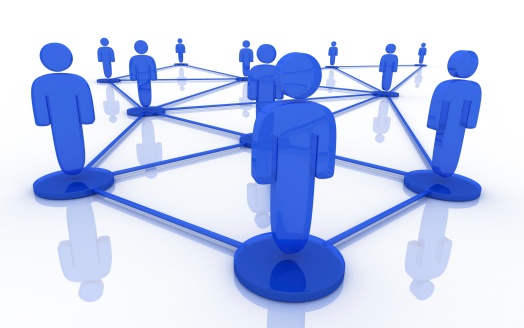 6
Business Engagement
The foundation of everything the workforce system does
Leverages the benefits on Rapid Response, Layoff Aversion & Business Service
Is based on business need 
Is Solutions Based
Continuity of Service Across the Business Cycle
Requires broad participation from across the spectrum of government resources, programs and systems
Economic Development Partner
It is NOT MENU driven
Building  Long-Term Relationship
Rob Gamble
Rapid Response & Business Engagement National Summit
Rapid Response is Business Engagement
It is NOT event-driven; it is a pro-active approach to planning for and managing economic transitions. 
Proactive Business Engagement Requires: 
Ongoing efforts to build relationships with employers and other community stakeholders 
Knowledge of labor market trends and economic forecasts 
Strategic planning, data gathering and analysis designed to anticipate, prepare for, and manage economic transition 
Understanding workforce assets and needs 
Convening, facilitating, and brokering connections, networks, and partners 
Planning for and responding to layoffs, minimizing their impacts wherever possible
Rob Gamble
Rapid Response & Business Engagement National Summit
Business Engagement
Rapid Response
Layoff Aversion
Business Engagement is:
Solution-Based Approach for Managing Transitions in an Evolving Economy. 
Addresses the needs of employers, workers, and community through development of ongoing strategies to ensure long-term economic stability and growth
Employs strategies gained from expertise, perspectives, and engages an extensive network of partners and stakeholders
Focused Effort/Sector Strategies
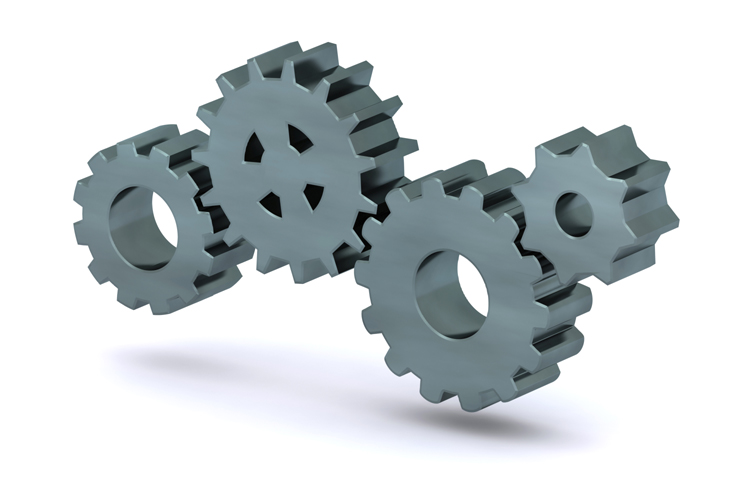 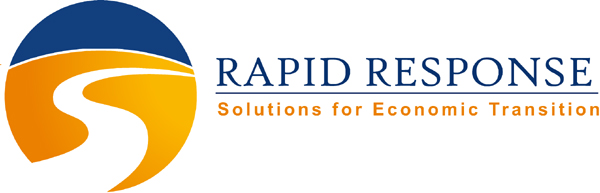 Field of Play
Business Engagement
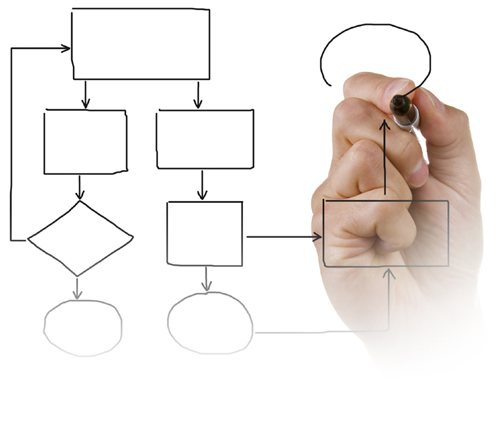 Solutions Driven
Job Driven
Regional
Talent Management
Apprenticeship
Sectors
Partner
Economic Development
11
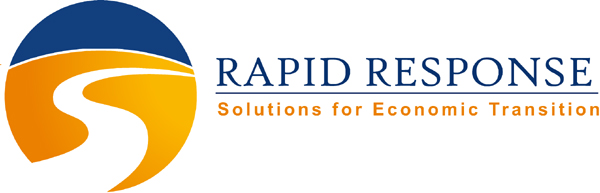 The Calculus of Business Engagement
C/RxCp+O=BE
C/R= Contextual Relationship (why)
Cp+ Capacity (what are you and your organization able to deliver)
O= Opportunity (Planning, preparedness flexibility innovation or
       luck)
12
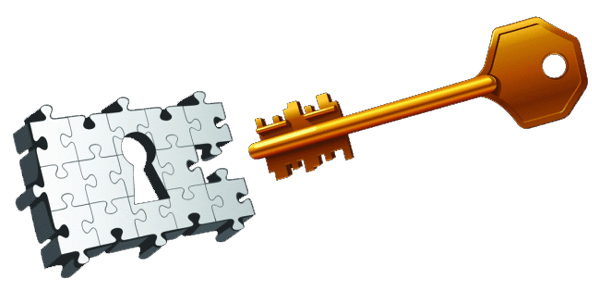 13
Business Engagement
Delivers Solutions
Business Need
Discovered by Asking 
Questions
Definitely Not Menu Driven
Rapid Response as a Transition Management
Saving Jobs: Layoff Aversion, Succession Planning, Incumbent workers Training, ESOPs & Pre-feasibility Studies 
Response: Employer Contact, Service Planning, Employee Meeting, On-Site Services…  
Recovery: One-Stop Center, UI, Training, TAA, Career Counseling, Peer Support … 
Reemployment: Job Fairs, OJT, Direct Placement, Pink Slip Parties…
Rapid Response is Business Engagement
And you would do it if you didn’t have to.
Full Service Provider
Continuity of Service Across the Business Cycle
Not Event Driven
Building  Long-Term Relationships
Economic Development Partner
Leverages the benefits on Rapid Response, Layoff Aversion & Business Service
Rob Gamble
Rapid Response & Business Engagement National Summit
The Promise of the Workforce Investment System
16
When you 
need us most, 
we will be there.
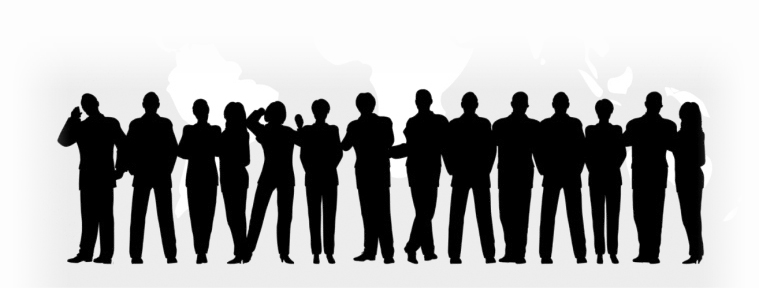 The Oz effect
“Oz never did gave nothing to the Tin Man that he didn’t already have.”
Dewey Bennell, America 1974
To Contact Us
Rob Gamble
The Innovation Foundry
rgamble@innovationfound.com
831-246-3012
Jeff Ryan 
ETA/Office of Workforce Investment
Ryan.jeff@dol.gov
202-693-3546
Rob Gamble
Rapid Response & Business Engagement National Summit